Безопасность в сети Интернет
ГБОУ СОШ с.Русский Байтуган, 
Хусаинова Алсу,11 кл.
Что такое Интернет?
Интернет-это всемирная информационная компьютерная сеть, связывающая между собой как пользователей компьютерных сетей, так и пользователей индивидуальных компьютеров для обмена информацией.
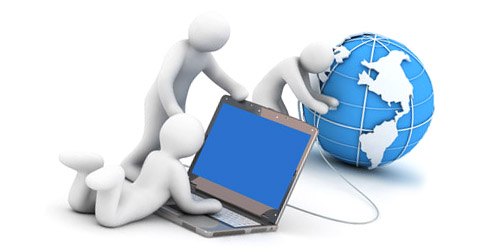 Основные правила безопасности
Имея выход в сеть Интернет и пользуясь им регулярно, необходимо знать основные правила поведения онлайн, чтобы обезопасить свой компьютер от мошенников. Чтобы оградить себя от неприятностей, обязательно нужно придерживаться основных правил.
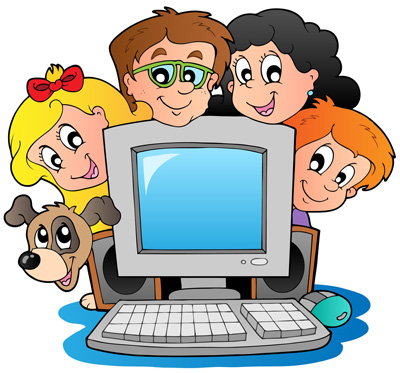 Используйте последнюю версию вашей операционной системы и следите за ее обновлениями
Большинство обновлений операционных систем выпускается, чтобы закрывать уязвимости, которые могут использовать вирусы.
Включить автоматическое обновление в Windows можно следующим образом:
 Microsoft Windows XP: Пуск > Панель управления > Центр обеспечения безопасности >Автоматическое обновление > Автоматически.
 Microsoft Windows 7: Пуск > Панель управления (просмотр по категориям) > Система и безопасность > Включение и отключение автоматического обновления > Важные обновления. В выпадающем списке выберите пункт Устанавливать обновления автоматически (рекомендуется).
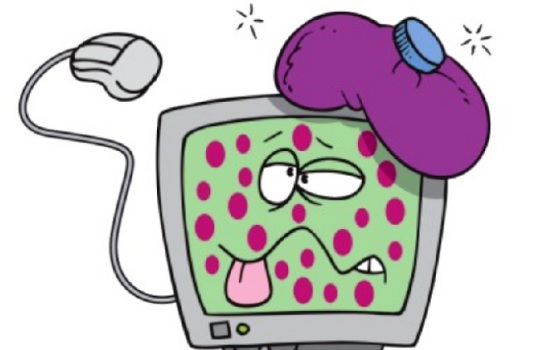 Установите антивирус
При установленной антивирусной программе необходимо регулярно обновлять ее базу, поскольку это позволит распознать новые вирусы, которые появляются в день десятками.
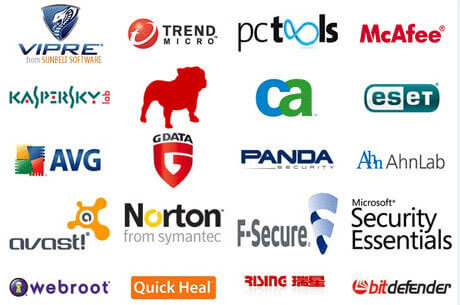 Используйте сложные пароли
Хороший пароль содержит не меньше 8 символов и содержит цифры, буквы и специальные символы: ! # $ % ^ { } [ ] ( ) " : \ |. Не используйте простые и легко подбираемые пароли — «123456», «qwerty», «password» и т. Д.
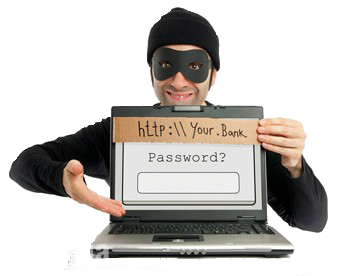 Контроль за личной информацией
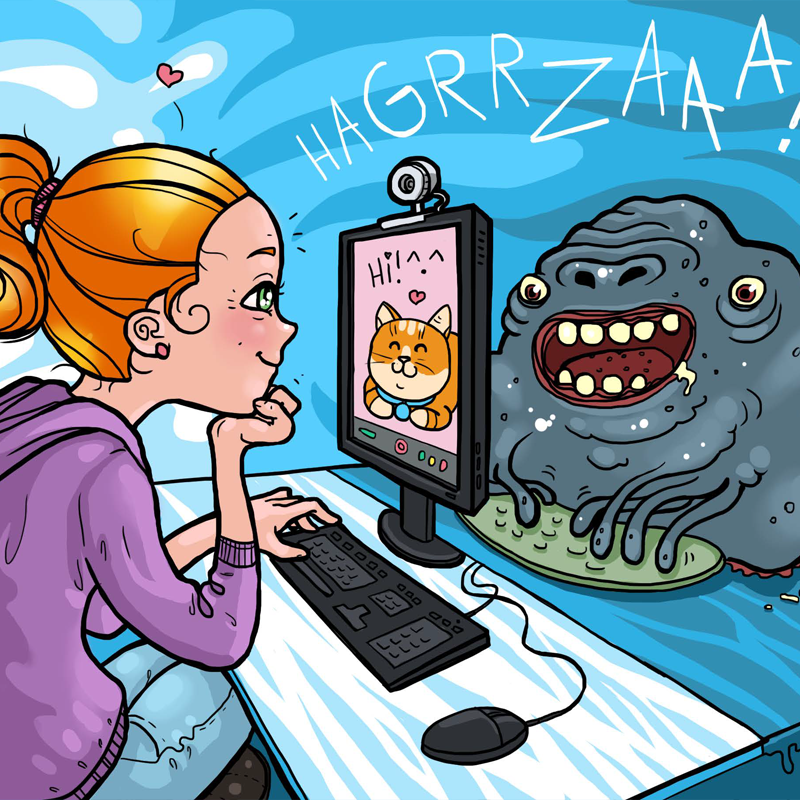 Старайтесь как можно меньше рассказывать о себе. Особенно это касается социальных сетей. Везде, где вы зарегистрированы, измените свои настройки конфиденциальности. Ваш профиль должен быть виден только вашим друзьям. Это касается и публикации статусов, и сообщений в ленте, на вашей стене и т.д.
Вирусы
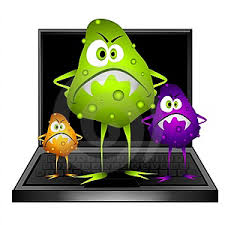 Вредоносные программы – любое программное обеспечение, которое предназначено для скрытного (не санкционированного) доступа к персональному компьютеру с целью хищения конфиденциальных данных, а также для нанесения любого вида ущерба, связанного с его использованием.
Все вредоносные программы нередко называют одним общим словом «вирусы». На самом деле вредоносные программы можно разделить на три группы:
Компьютерные вирусы.
Сетевые черви.
Троянские программы.
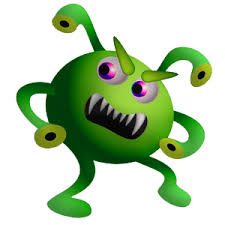 Таким образом
При использовании Интернета необходимо руководствоваться здравым смыслом. Следует помнить, что безопасность в Интернете всегда находится под угрозой.
Не заходите на подозрительные сайты. Сайт, увешанный яркой рекламой, навязчиво навязывающий вам какое-то предложение, должен вызывать у вас подозрения.
Избегайте таких сайтов, где вам настойчиво что-то навязывают бесплатно, но просят прислать SMS-сообщение. В лучшем случае, после этого, вы лишитесь определенной суммы денег, списанной с вашего счета у мобильного оператора.
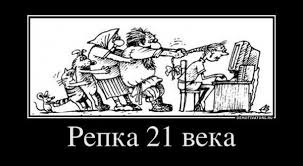 Спасибо за внимание!